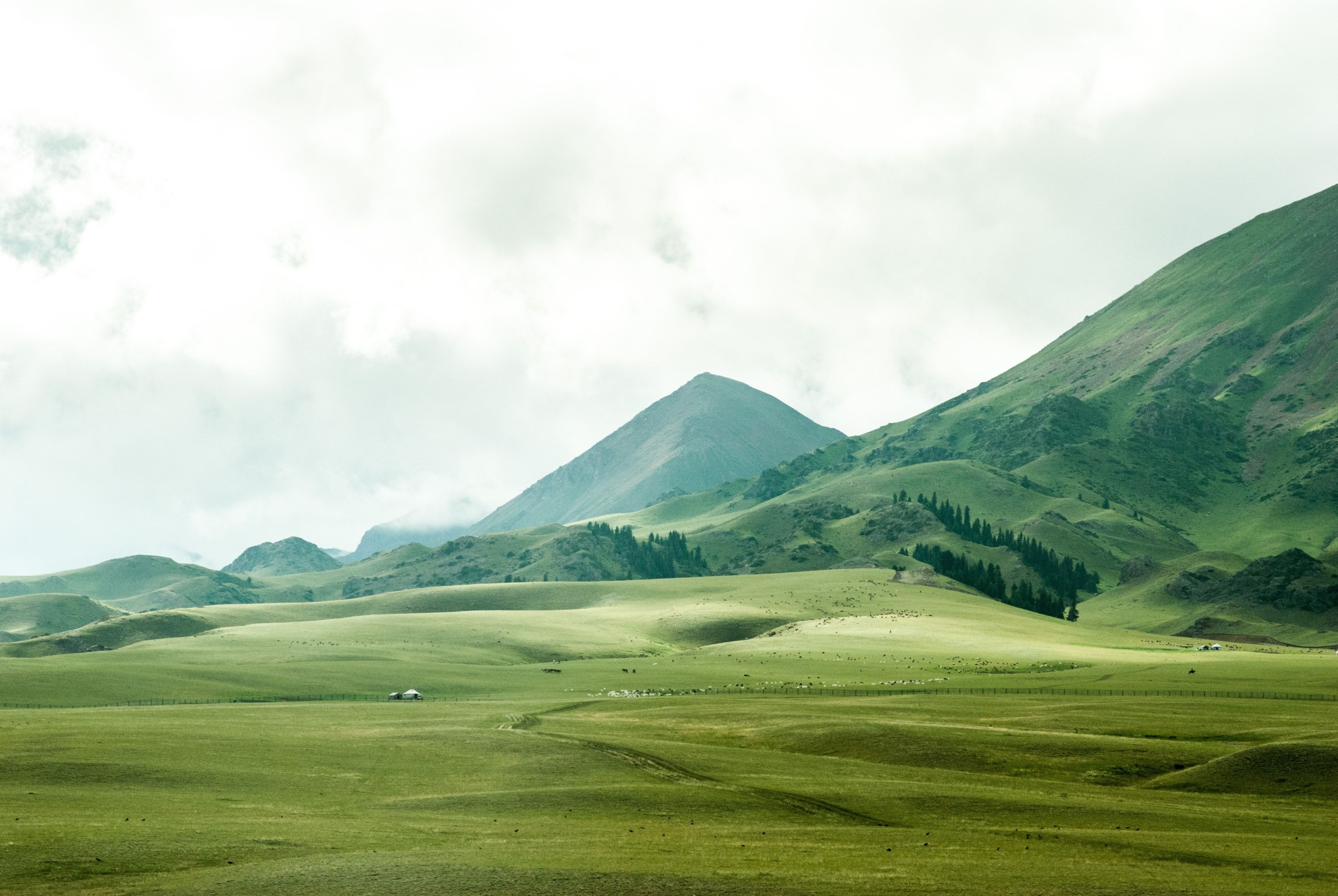 ФОРМЫ ЗЕМНОЙ ПОВЕРХНОСТИ
Окружающий мир, 2 класс
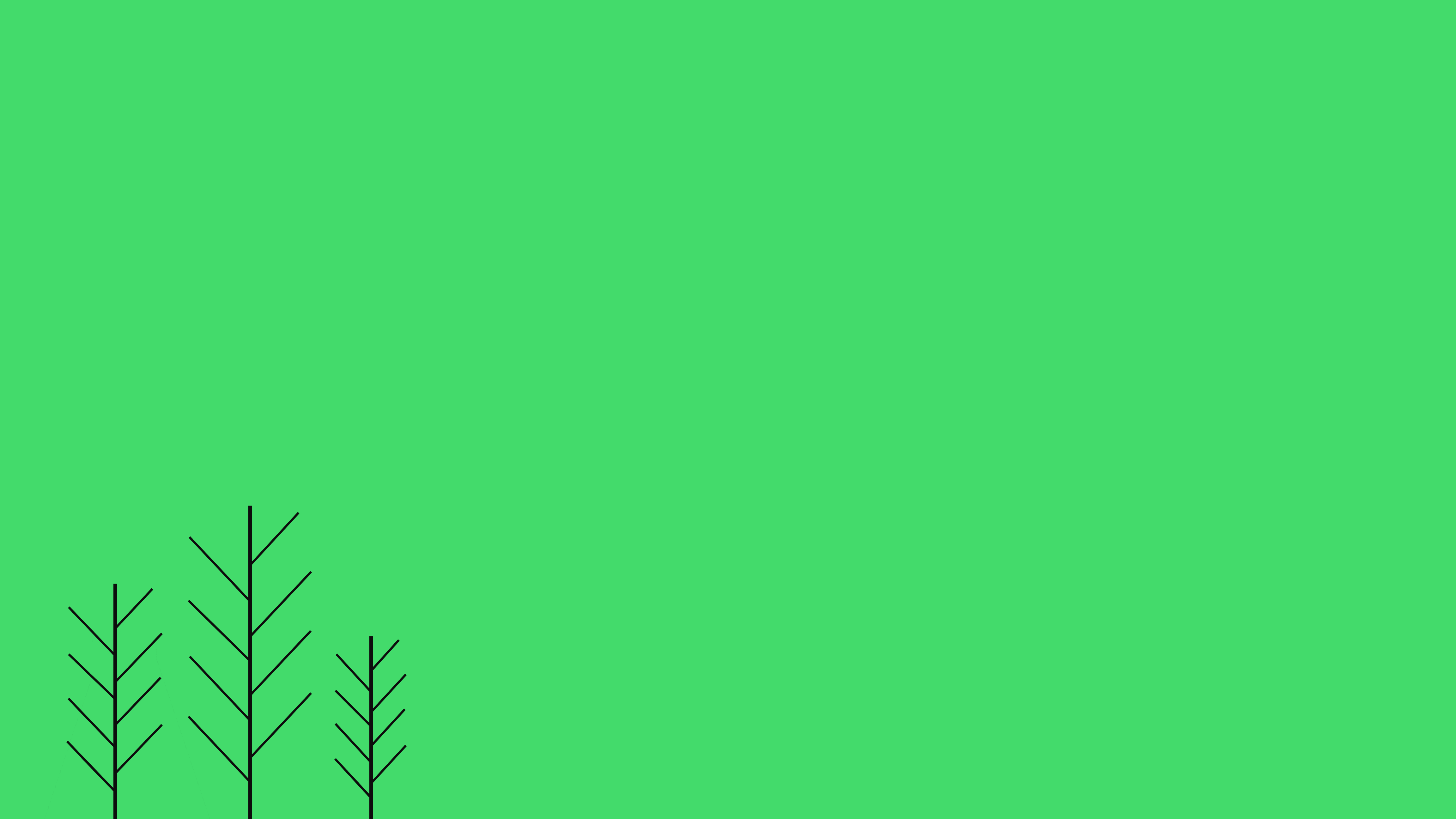 Корпус
Предохранитель
Стрелка
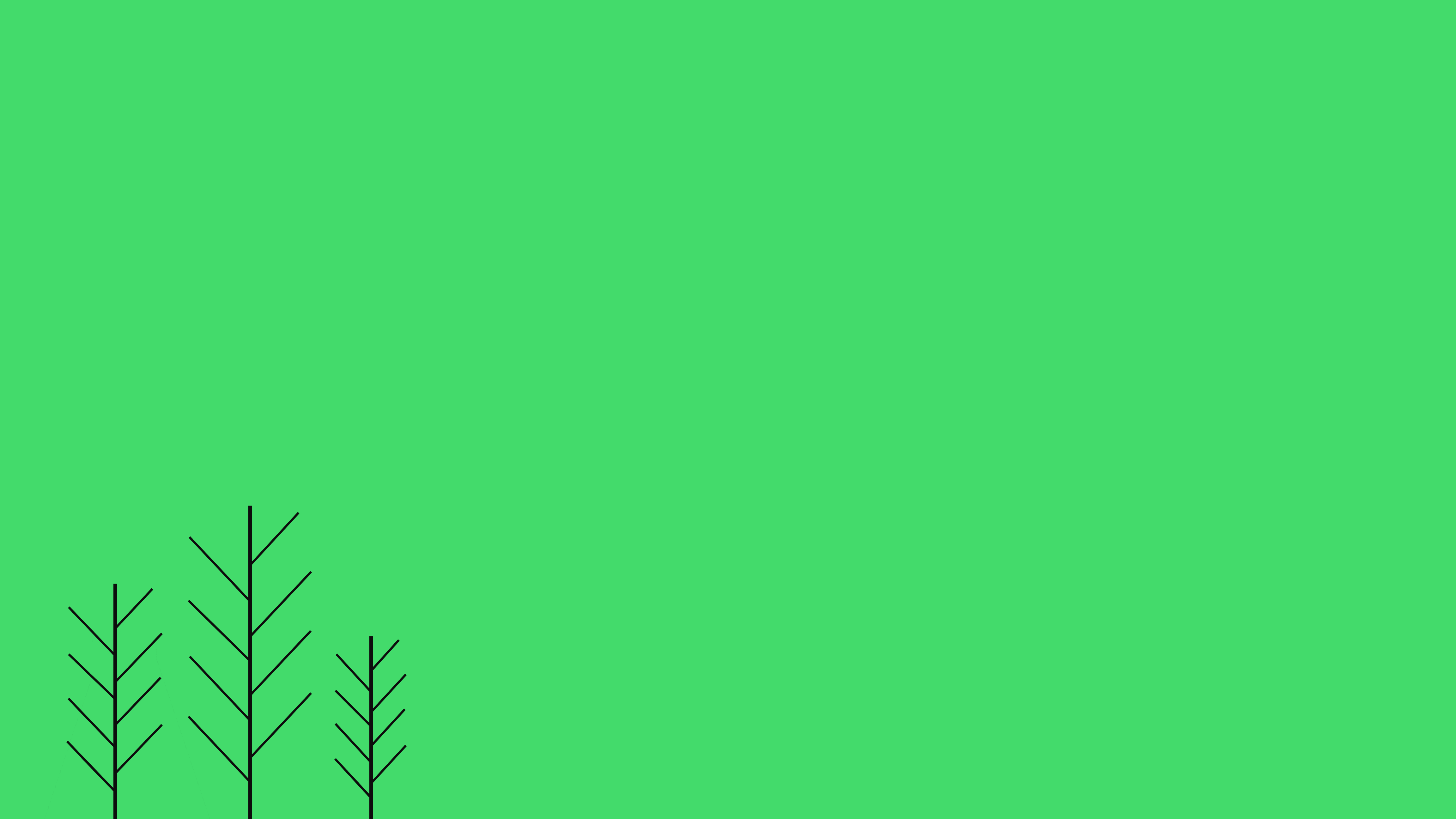 ГОРИЗОНТ
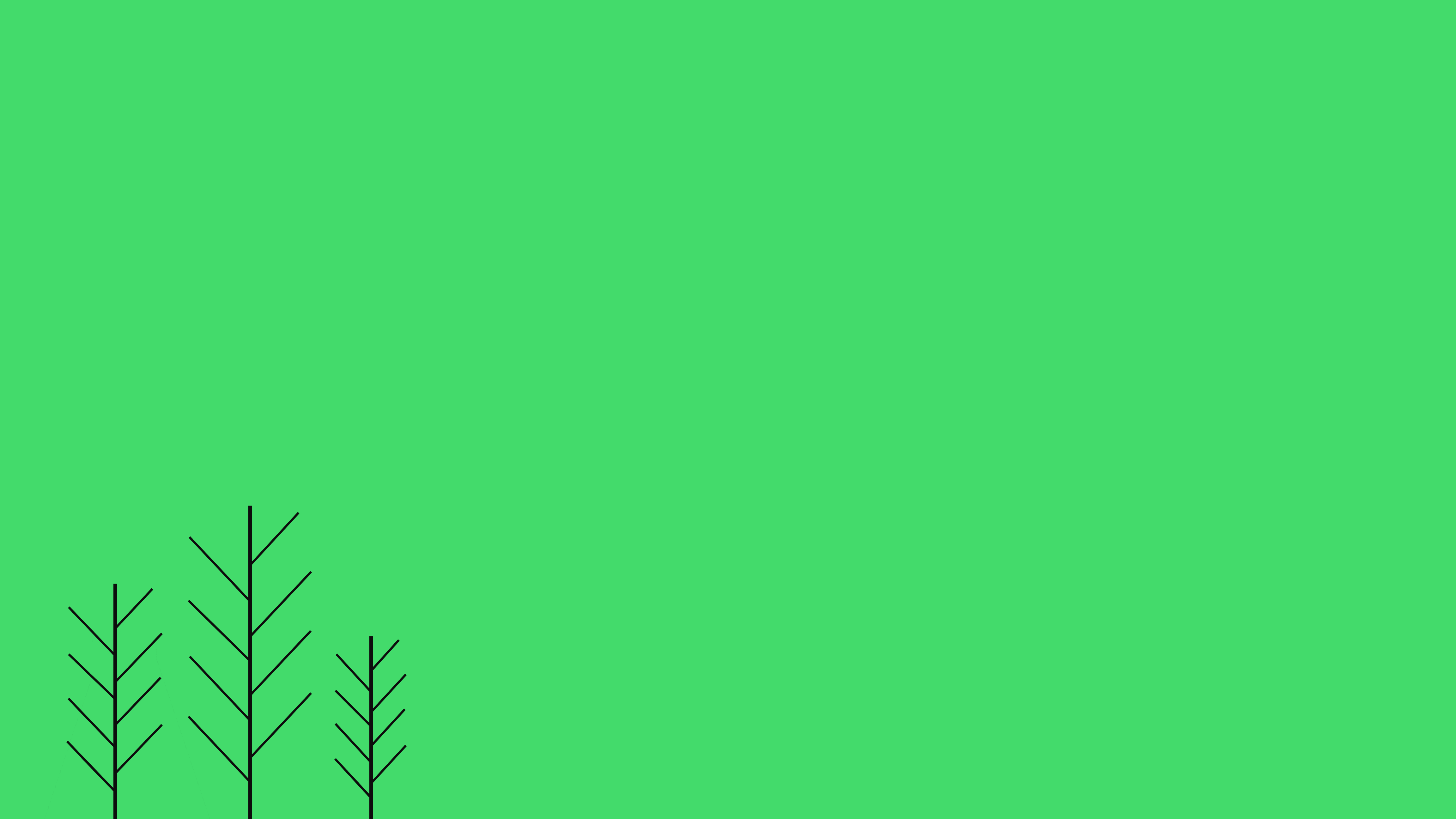 Отгадайте загадку
Носит бабка снежную шапку,Каменные бока закутаны в облака
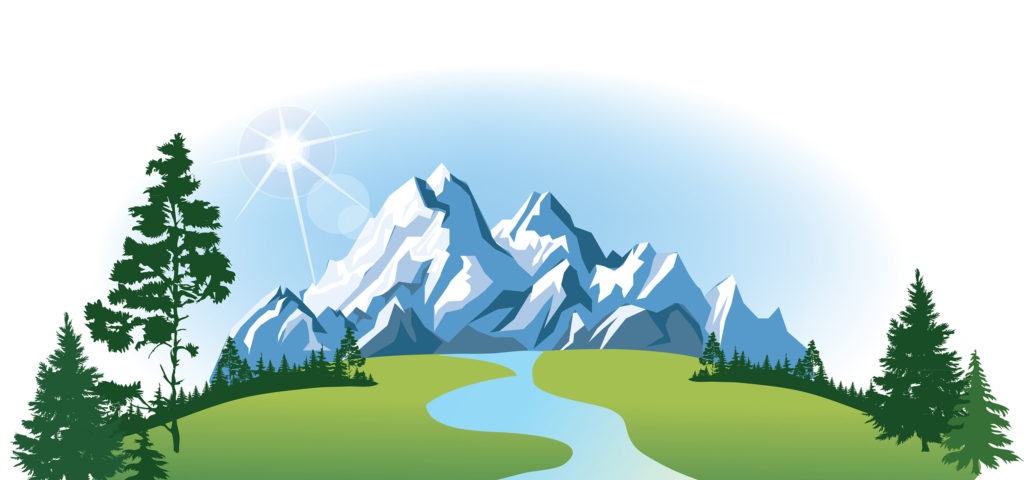 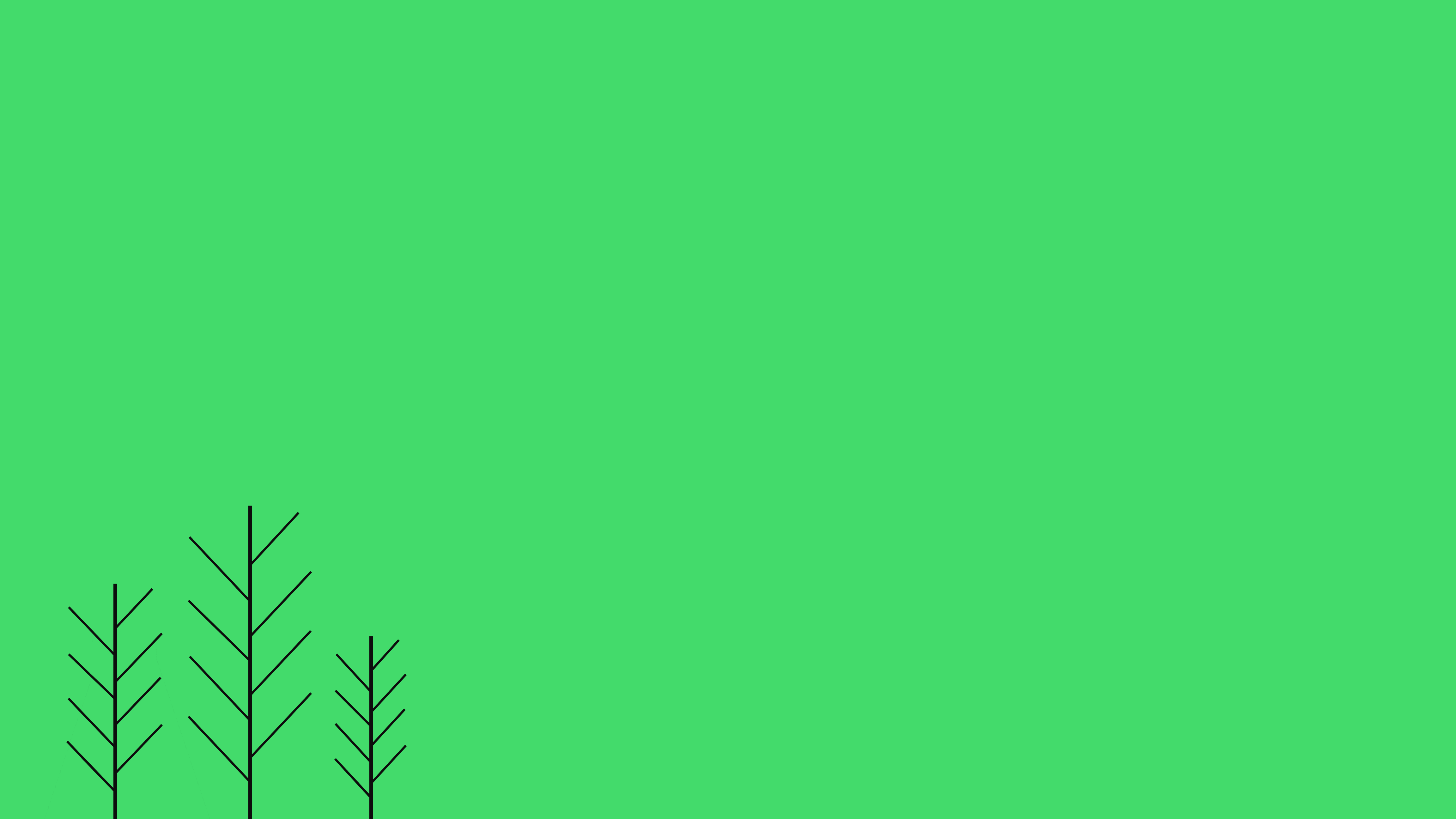 Горные системы России